Probability & Punnett Squares
Probability
Probability – the likelihood that a particular event will take place.
Used to predict the results of genetic crosses.
Expressed as a fraction or a percentage.
Toss a coin:
Probability of:
Heads = fraction =          , percentage =
Tails = fraction =          , percentage =
Does the probability change for heads or tails on the next flip?
NO! - Previous events do not affect future outcomes.
50%
1/2
50%
1/2
Punnett Squares
Chart that shows the possible gene combinations of offspring from two parents.
Tells you:
Phenotype  - How the offspring will look; physical appearance.
Tall or Short
2. Genotype - The gene combinations that determine a look 
Tall = T and Short = t
Tall = Tt or TT
Short = tt
Punnett Squares
If the offspring will be true-breeding for a trait or a hybrid:
True breeding = Homozygous, same alleles
Homo – “Same” in Greek
Gene combinations must be the same; both dominant or both recessive.
Tall – TT or Short – tt
Hybrid = Heterozygous, different alleles
Hetero – “Different” in Greek
Gene combinations are hybrid or mixed; dominant and recessive.
Tall - Tt
Brainpop - Heredity
Steps to Solving Punnett Squares
Alleles from parents are placed along the top and sides. 
This represents the one possible allele that each parent can hand down to an offspring.
Mom = along top
Mom is homozygous tall = TT

Dad = along sides
Dad is heterozygous tall = Tt
Mom
T
T
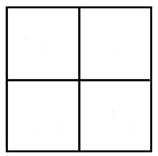 T
Dad
t
Steps to Solving Punnett Squares
2.  Fill in the boxes:
Letters along the top move down.
Letters along the sides move across
Keep capital letter first, lower cases second.
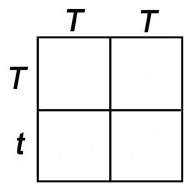 T
T
T
T
T
t
T
t
Steps to Solving Punnett Squares
3.  Determine the Genotype/Phenotype:
Genotype: (gene combinations)
50% - TT
50% - Tt
Phenotype: (physical appearance)
100% Tall (TT and Tt = Tall)
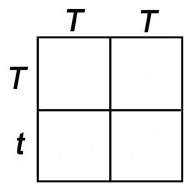 T
T
T
T
T
t
T
t
Mendel’s Peas
P
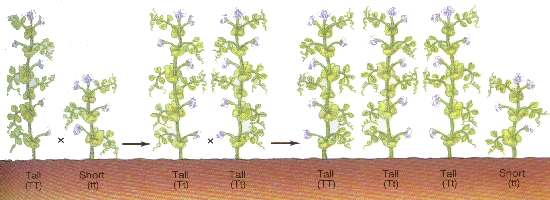 Tall           Short	     Tall	 Tall	       Tall	    Tall	Tall           Short
      (TT)	(tt)
T
T
P Crossing: TT X tt
Genotypes: (F1 offspring)
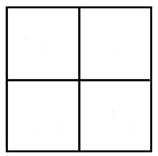 100% - Tt
Tt
Tt
t
Phenotypes: (F1 offspring)
100% - Tall
Tt
Tt
t
Mendel’s Peas
F1
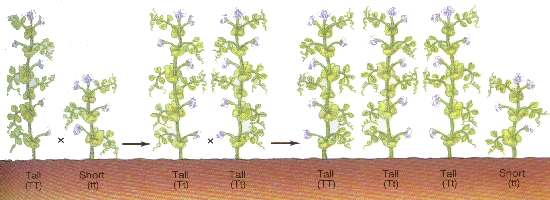 Tall           Short	     Tall	 Tall	       Tall	    Tall	Tall           Short
      (TT)	(tt)	      (Tt)                  (Tt)
T
t
F1 Crossing: Tt X Tt
Genotypes: (F2 offspring)
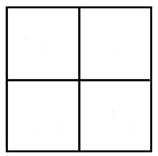 25% - TT
50% - Tt
25% - tt
TT
Tt
T
Phenotypes: (F2 offspring)
Tt
tt
t
75% - Tall
25% - Short
Punnett Square Practice
Phenotype: Physical appearance
Genotype: Gene combinations
Heterozygous: Different alleles (Bb)
Homozygous: Same allele (BB or bb)
G = Green
g = yellow
Genotypes:
	25% GG
	50% Gg 
	25% gg 

Phenotypes:
	75 % - Green 
	25 % - Yellow
Gg X Gg
G
g
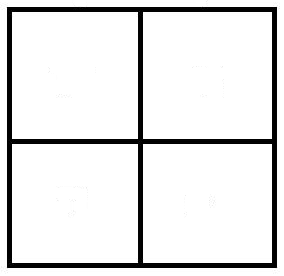 GG
Gg
G
Gg
gg
g
Punnett Square Practice
Phenotype: Physical appearance
Genotype: Gene combinations
Heterozygous: Different alleles (Bb)
Homozygous: Same alleles (BB or bb)
G = Green
g = yellow
Genotypes:
	100% Gg 

Phenotypes:
	100 % Green
2.  GG X gg
G
G
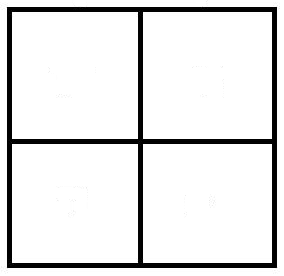 Gg
Gg
g
Gg
Gg
g
Punnett Square Practice
Phenotype: Physical appearance
Genotype: Gene combinations
Heterozygous: Different alleles (Bb)
Homozygous: Same alleles (BB or bb)
3.     If a homozygous black guinea pig crossed with a heterozygous black guinea pig, what would be the genotypes and phenotypes of their offspring?
Key
B = Black
b = white
BB   X   Bb
Genotypes:
	50% BB
	50% Bb 

Phenotypes:
	100 % Black
B
B
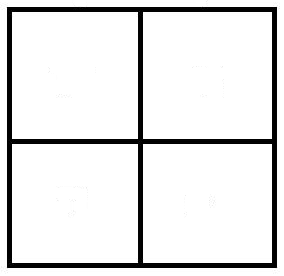 BB
BB
B
Bb
Bb
b
Punnett Square Practice
Phenotype: Physical appearance
Genotype: Gene combinations
Heterozygous: Different alleles (Bb)
Homozygous: Same alleles (BB or bb)
4. 	If a heterozygous brown eyed person crossed with a homozygous blue eyed person, what would be the genotypes and phenotypes of their offspring?
Key
B = Brown
b = blue
Bb   X   bb
Genotypes:
	50 % Bb
	50 % bb

Phenotypes:
	50 %  Brown eyes
	50 %  Blue eyes
B
b
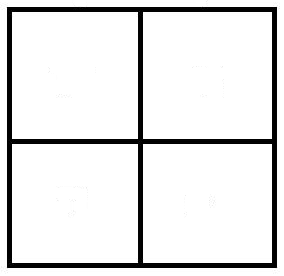 Bb
bb
b
Bb
bb
b
Punnett Square Practice
Phenotype: Physical appearance
Genotype: Gene combinations
Heterozygous: Different alleles (Bb)
Homozygous: Same alleles (BB or bb)
5. 	A homozygous brown-eyed person crossed with a homozygous blue eyed person. What would the genotypes and phenotypes of their offspring be?
Key
B = Brown
b = blue
BB   X   bb
Genotypes:
	100 % Bb 

Phenotypes:
	100 %  Brown eyes
B
B
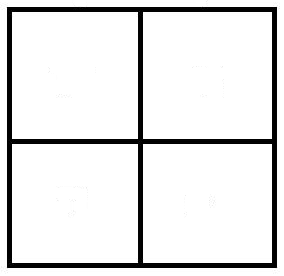 Bb
Bb
b
Bb
Bb
b
Punnett Square Practice
Phenotype: Physical appearance
Genotype: Gene combinations
Heterozygous: Different alleles (Bb)
Homozygous: Same alleles (BB or bb)
If a homozygous white guinea pig is crossed with a homozygous white guinea pig, what would the genotypes and phenotypes of their offspring be?
Key
B = Black
b = white
Genotypes:
	100 % bb 

Phenotypes:
	100 %  white guinea pigs
bb   X   bb
b
b
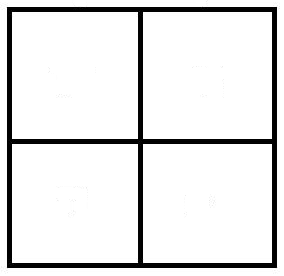 bb
bb
b
bb
bb
b